Il rosario per ricominciare e affidarci a maria
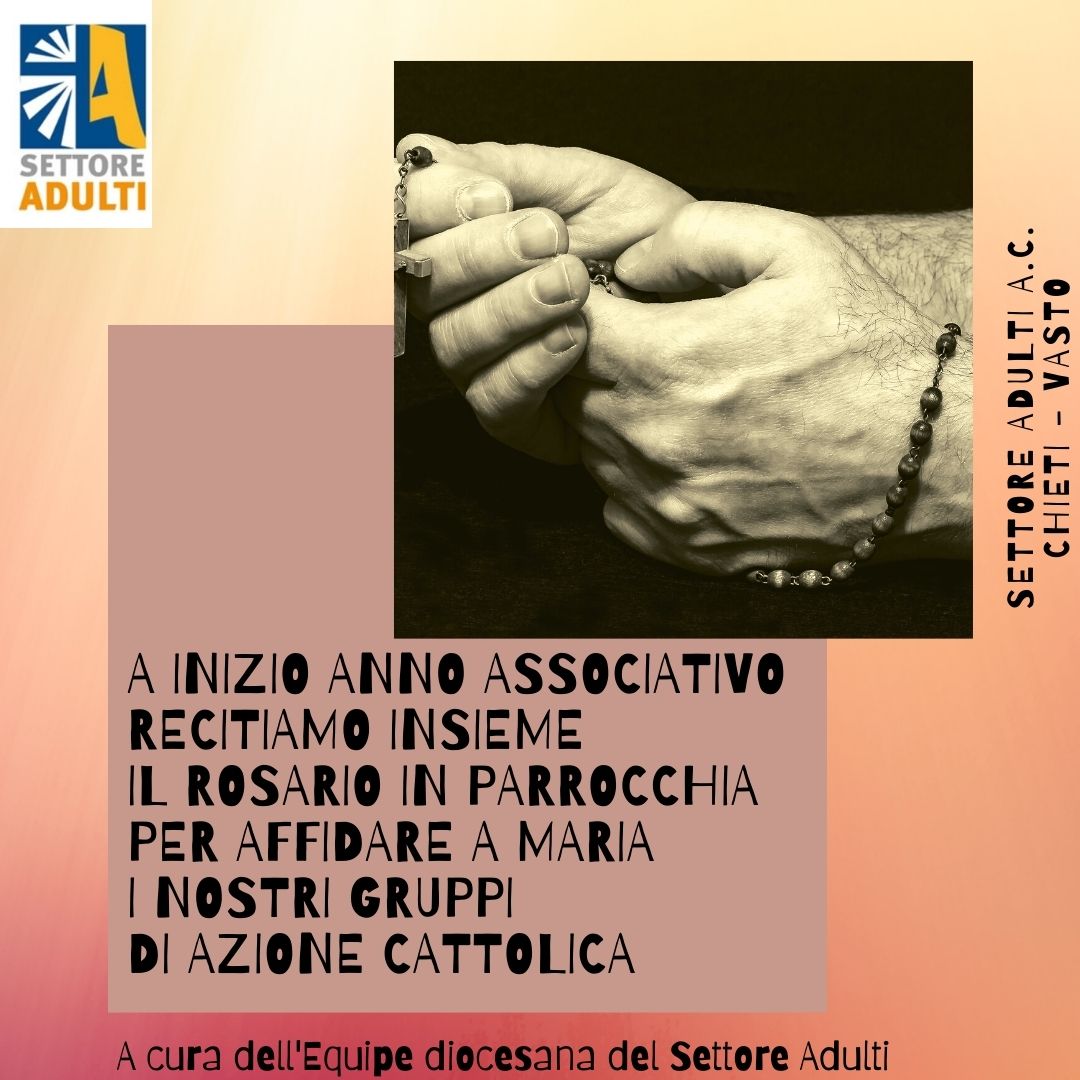 Nella recita del santo Rosario non si tratta tanto di ripetere delle formule, quanto piuttosto di entrare in colloquio confidenziale con Maria, di parlarle, di manifestarle le speranze, di confidarle le pene, di aprirle il cuore, di dichiararle la propria disponibilità nell’accettare i disegni di Dio, di prometterle fedeltà in ogni circostanza, soprattutto in quelle più difficili e dolorose, sicuri della sua protezione, e convinti che ella ci otterrà dal suo Figlio tutte le grazie necessarie alla nostra salvezza.
Primo mistero della GIOIA L’ANNUNCIAZIONE
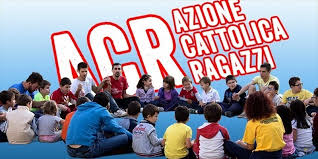 Intenzione preghiera: per tutti i ragazzi dell’ACR
Secondo mistero della GIOIALA VISITAZIONE
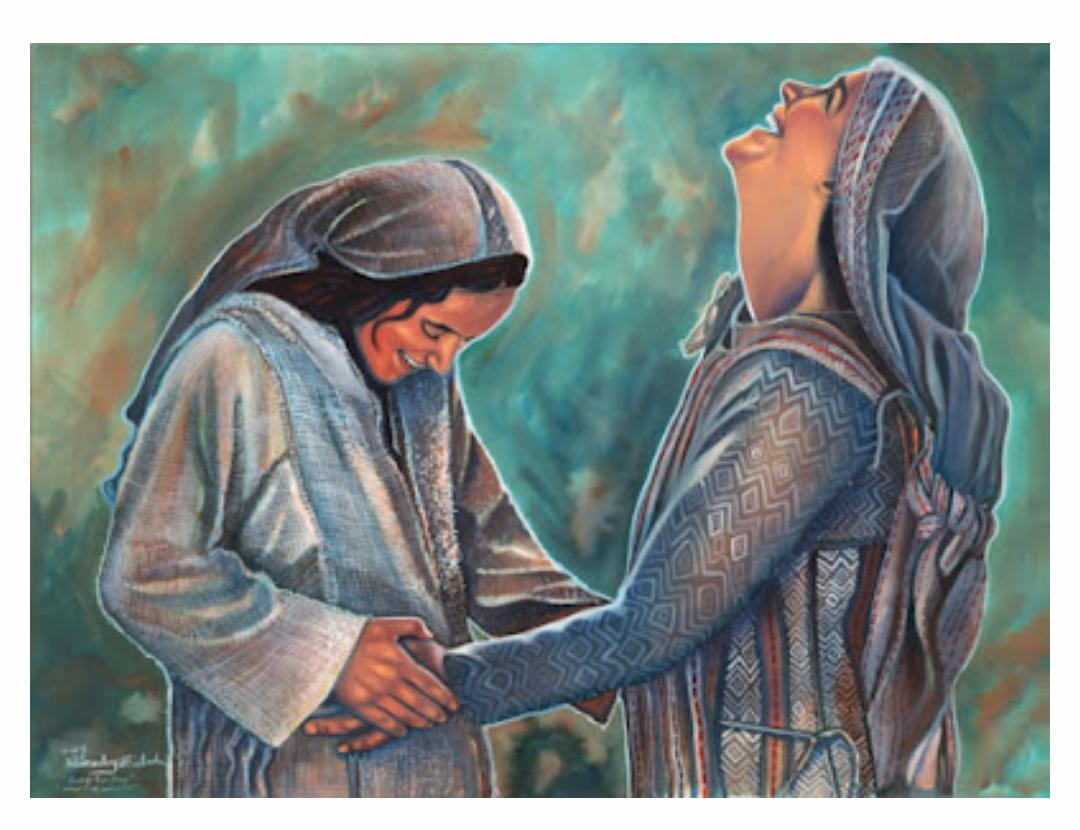 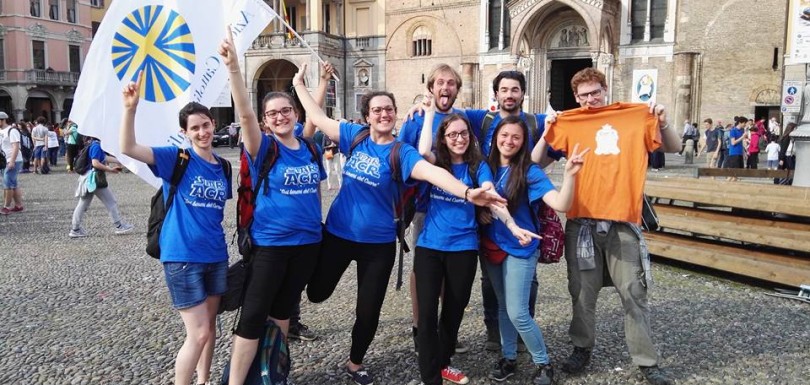 Intenzione: 
per gli animatori ed educatori dei gruppi AC
Terzo mistero della GIOIALA NASCITA DI GESU’
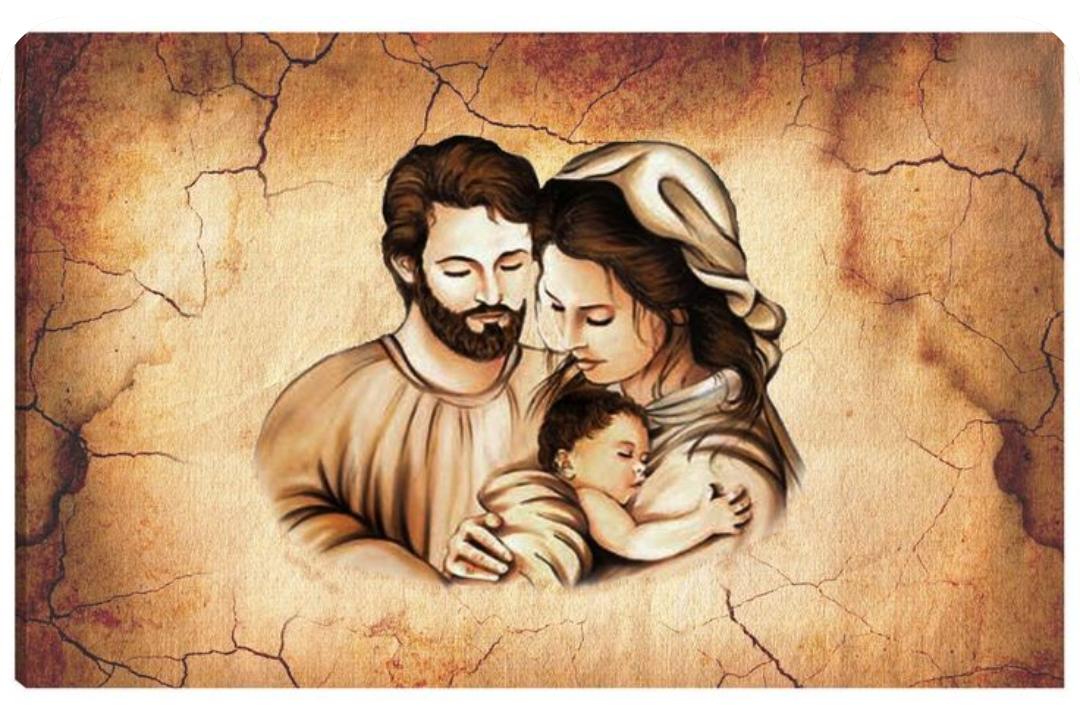 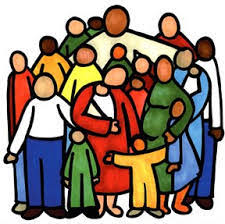 Intenzione: per le nostre comunità parrocchiali
Quarto mistero della GIOIA LA PRESENTAZIONE DI GESU’ AL TEMPIO
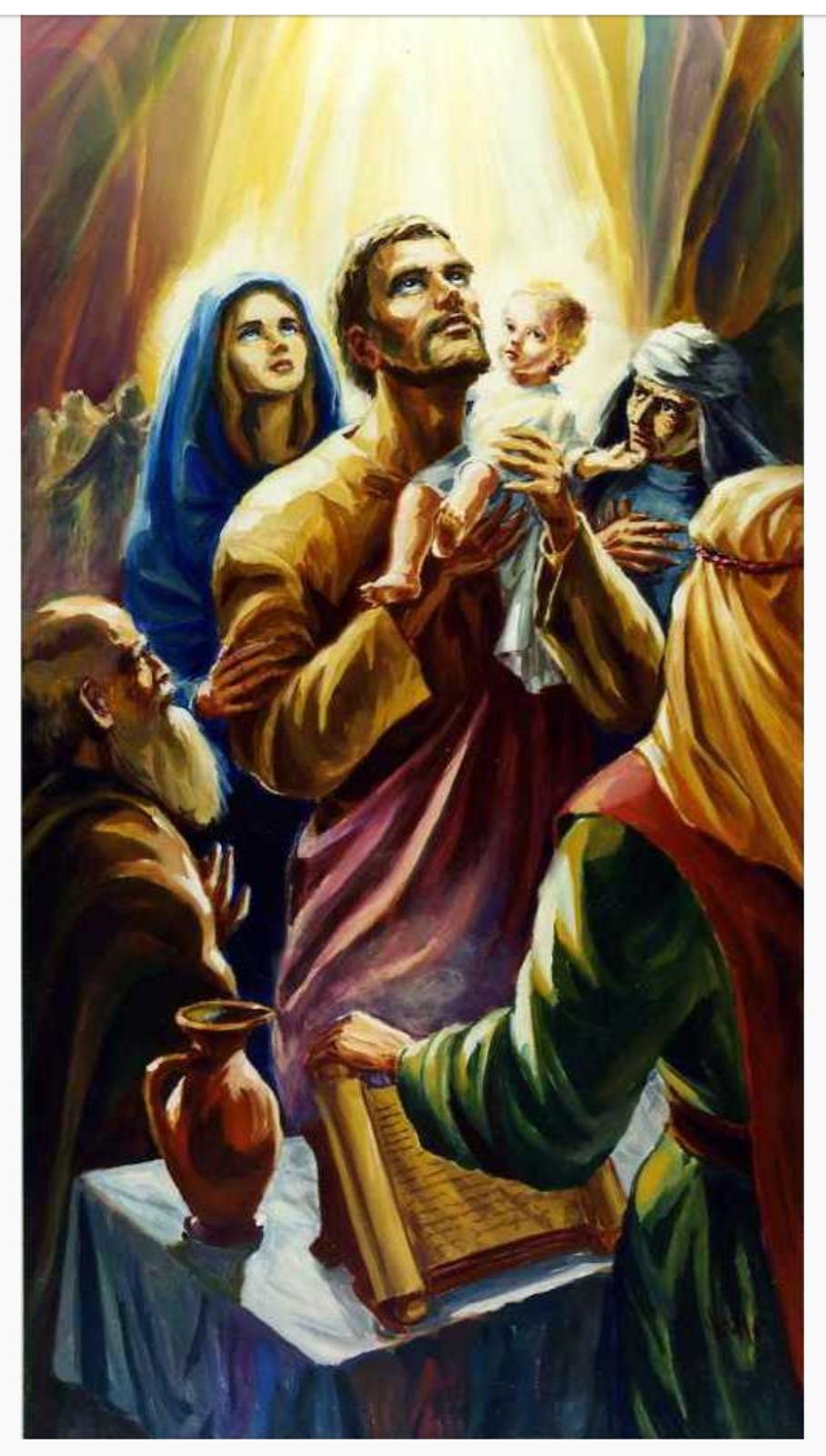 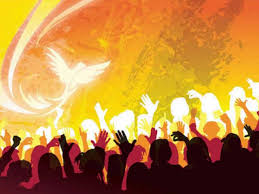 Intenzione: per essere aperti alla novità dello SPIRITO, per cercare di far crescere la famiglia di AC nelle nostre comunità.
Quinto mistero della GIOIAIL RITROVAMENTO DI GESU’ TRA I DOTTORI DEL TEMPIO
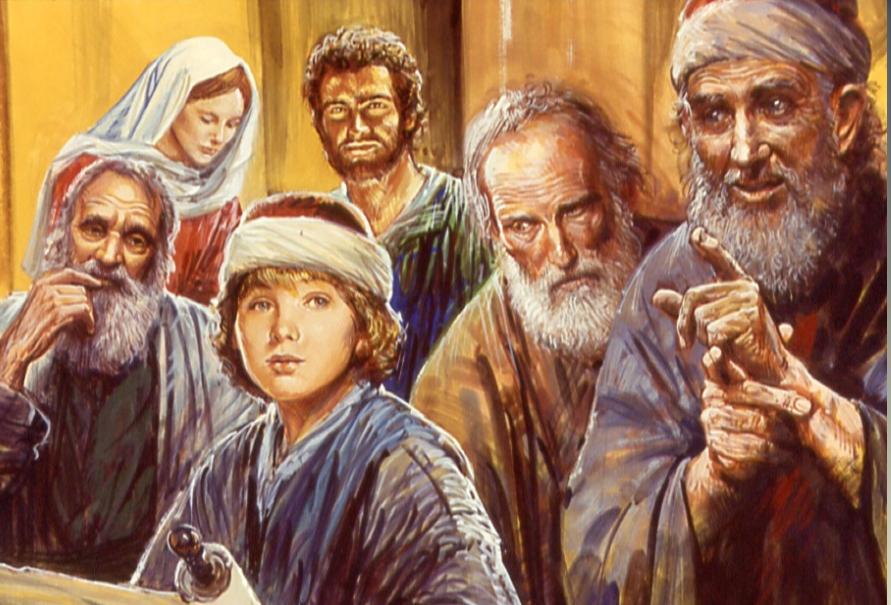 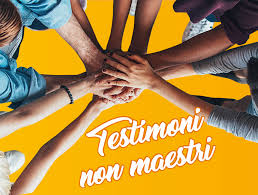 Intenzione: 
per i catechisti e gli operatori pastorali
Primo mistero della LUCEIL BATTESIMO DI GESU’
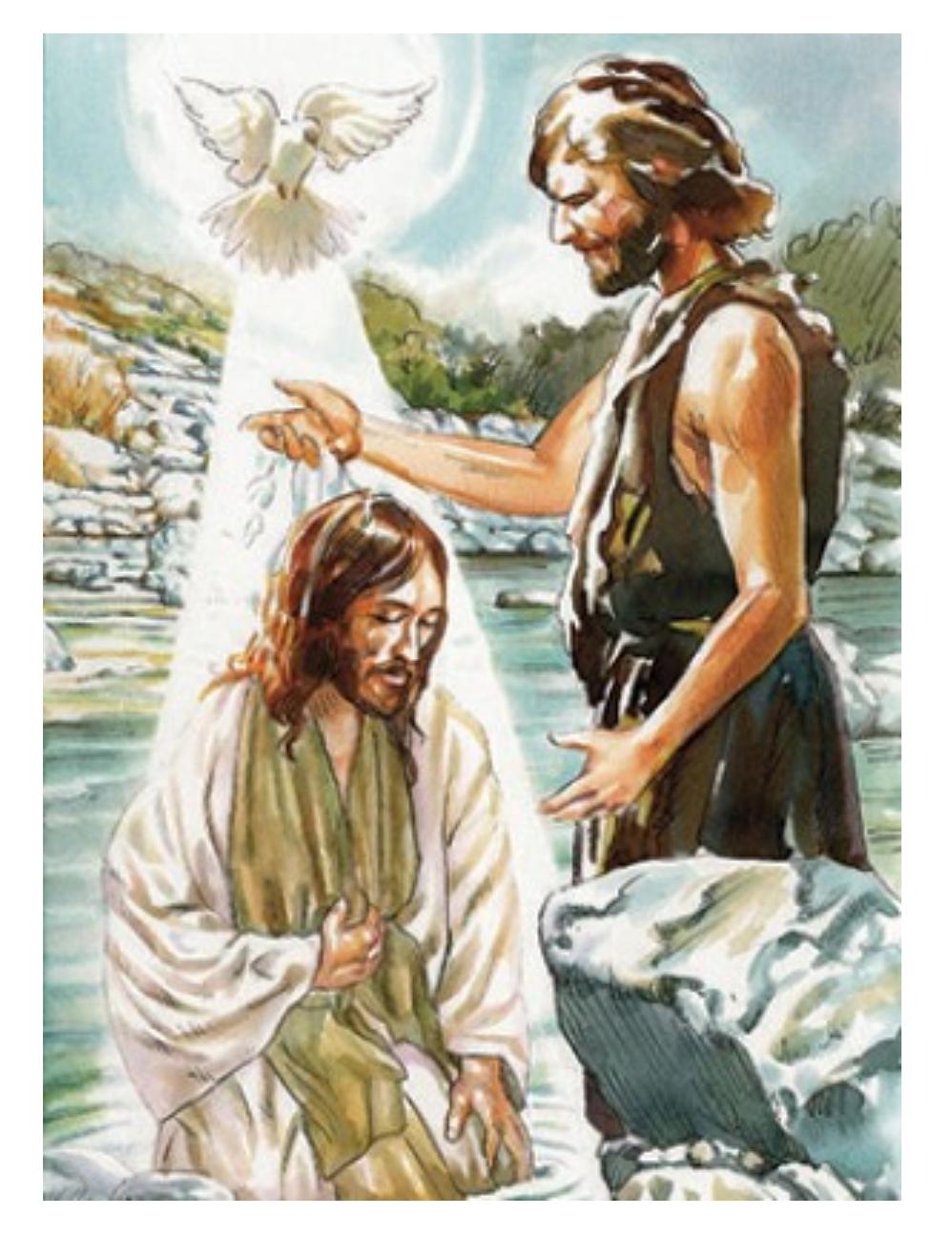 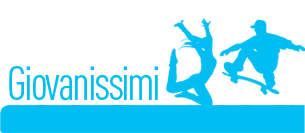 Intenzione: 
per i nostri giovanissimi
Secondo mistero della LUCE LE NOZZE DI CANA
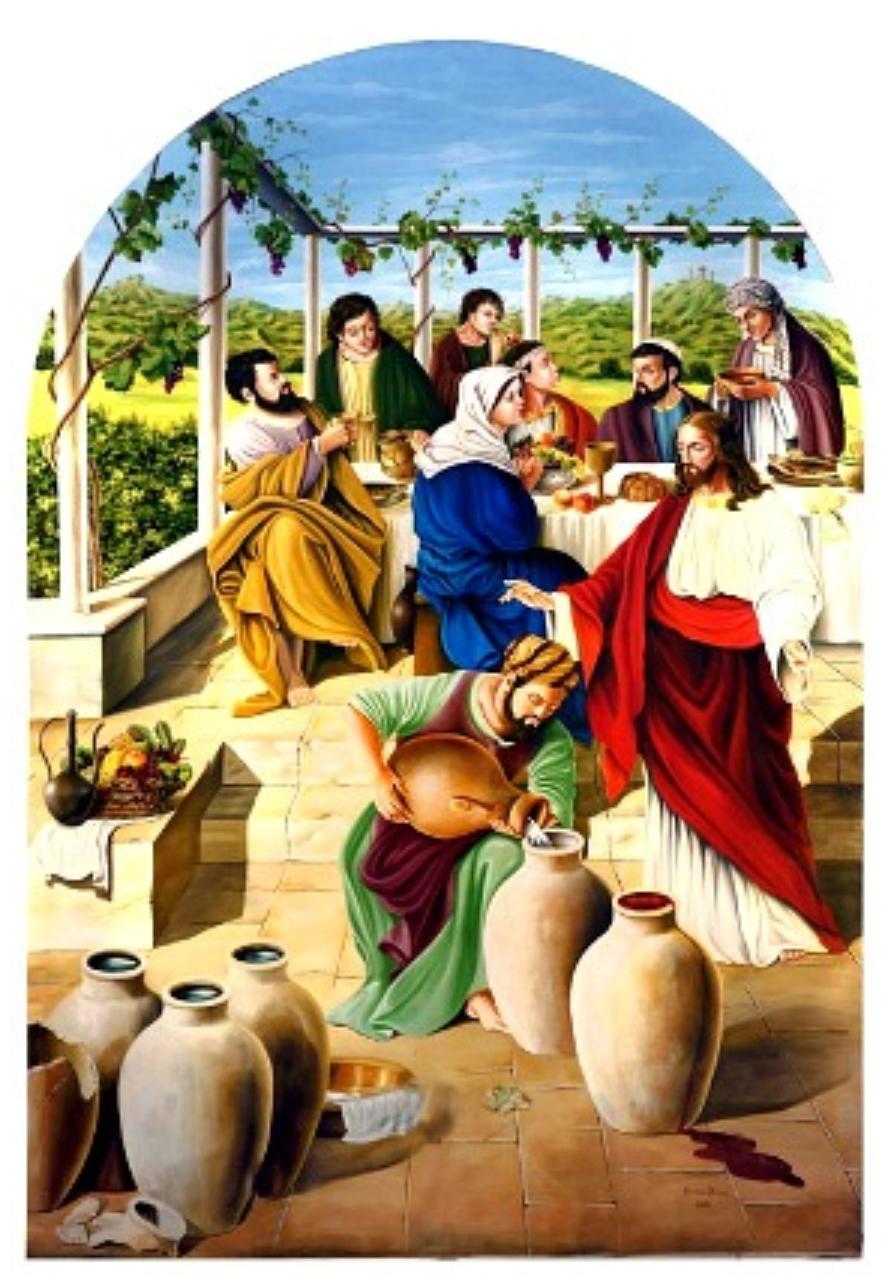 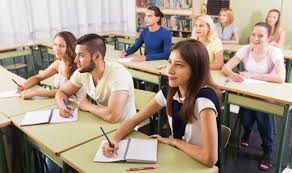 INTENZIONE: 
Per i nostri studenti
Terzo mistero della LUCEL’ANNUNCIO DEL REGNO
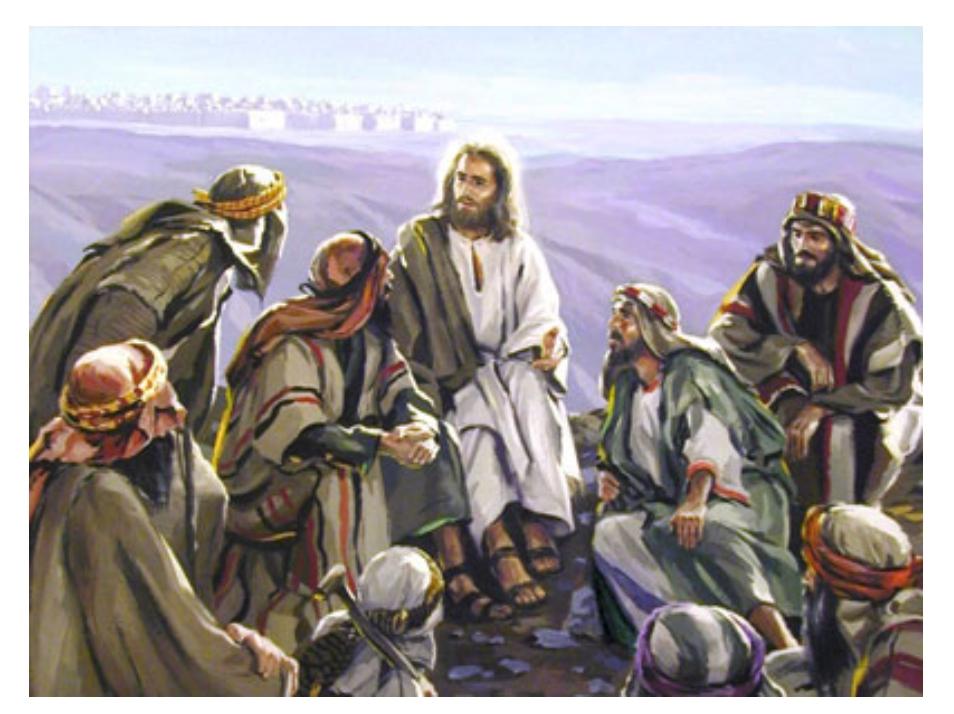 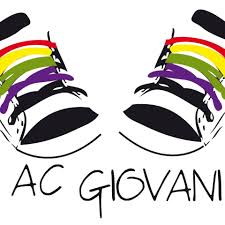 Intenzione: per i nostri giovani
Quarto mistero della LUCE LA TRASFIGURAZIONE
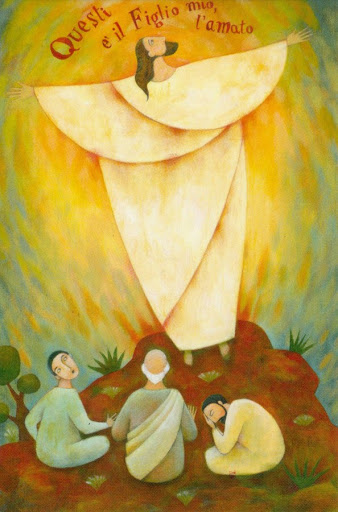 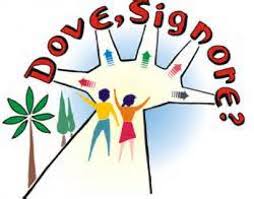 Intenzione: per i ragazzi che sono chiamati a scelte importanti di vita
Quinto mistero della LUCEL’ISTITUZIONE DELL’EUCARESTIA
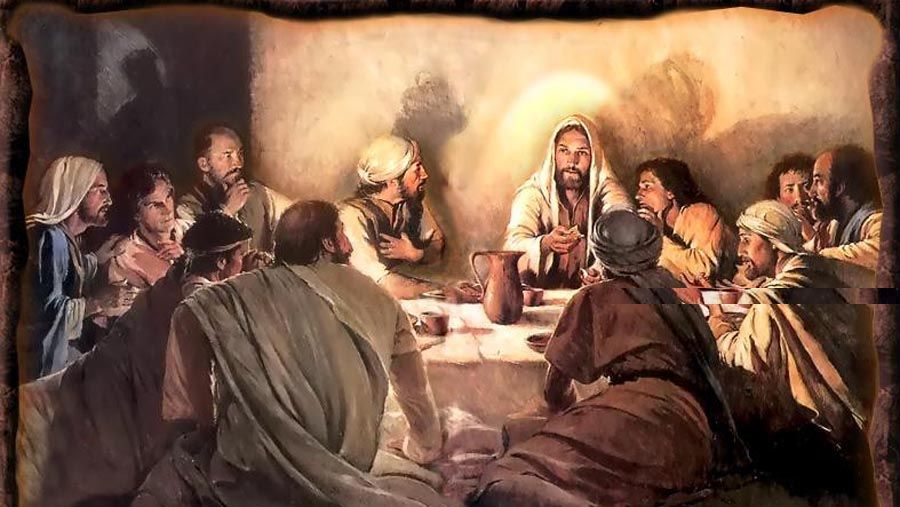 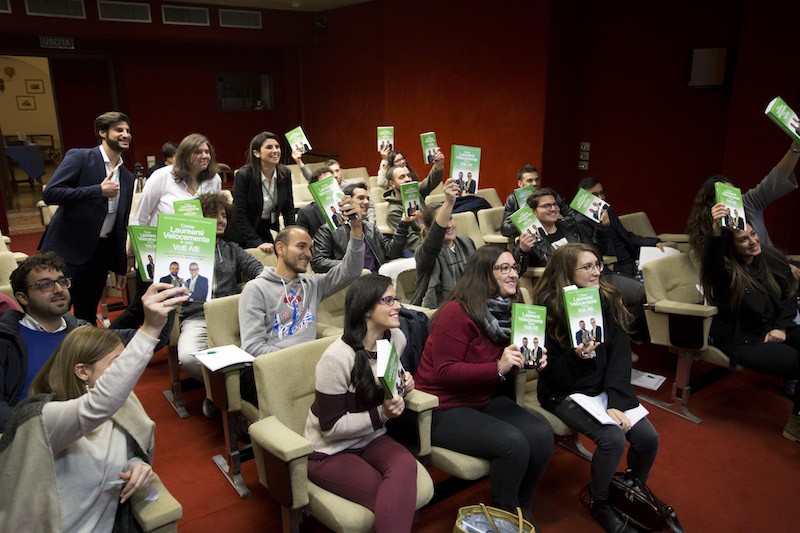 Intenzione: 
per i nostri ragazzi universitari e lavoratori.
Primo mistero del DOLORELA PREGHIERA DI GESU’ NEL GETSEMANI
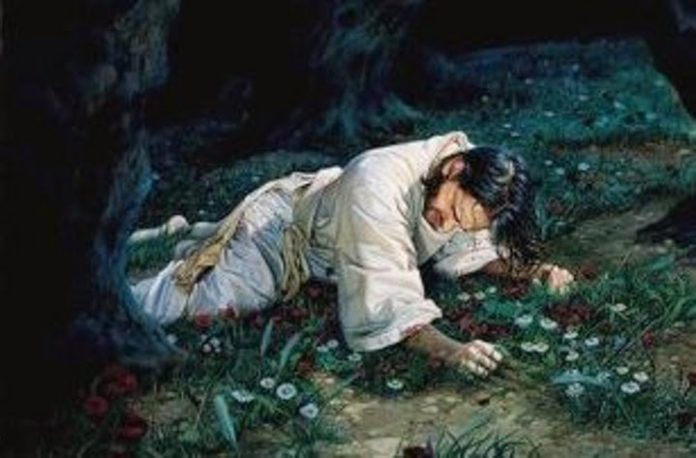 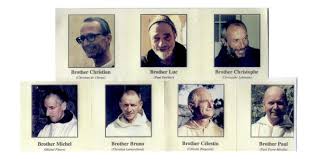 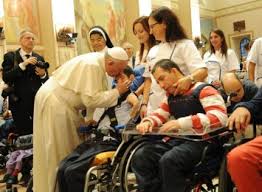 INTENZIONE: 
PER gli ammalati
Secondo mistero del DOLORELA FLAGELLAZIONE
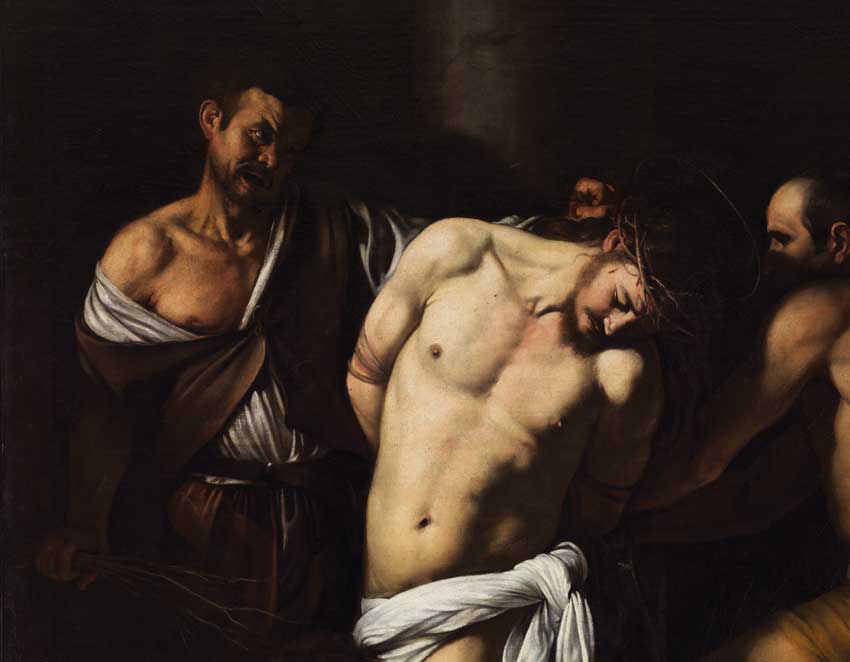 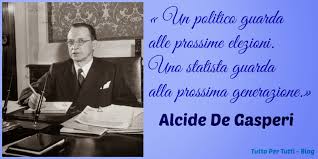 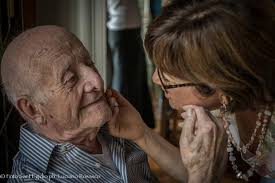 Intenzione: 
per gli anziani delle nostre comunità
Terzo mistero del DOLORE L’INCORONAZIONE DI SPINE
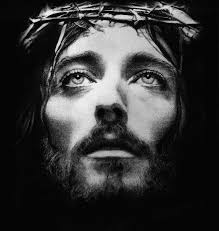 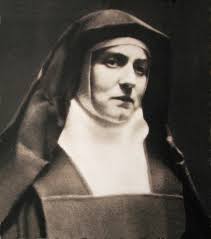 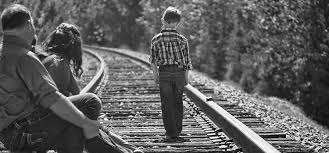 Intenzione: 
per coloro che soffrono per l’ingratitudine e per i figli
Quarto mistero del DOLORE LA VIA DEL CALVARIO
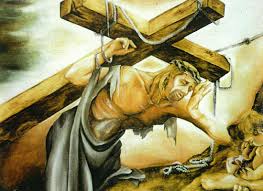 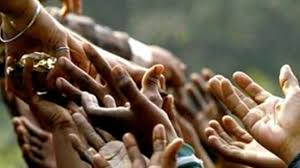 Intenzione: 
per le persone sole, migranti e i poveri
Quinto mistero del DOLORELA MORTE DI GESU’ IN CROCE
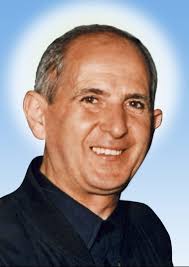 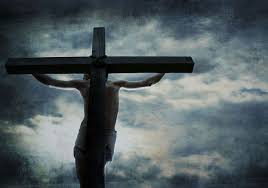 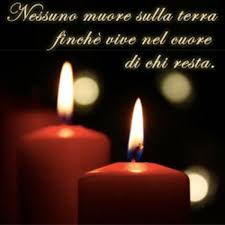 Intenzione: 
per i nostri defunti
Primo mistero della GLORIALA RISURREZIONE
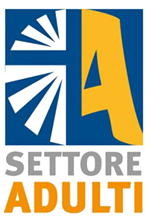 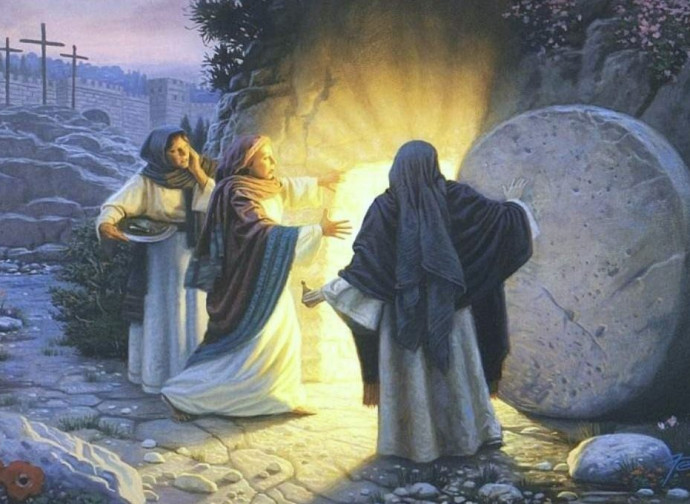 INTENZIONE: 
PER I NOSTRI ADULTI DI AZIONE CATTOLICA
Secondo mistero della GLORIAL’ASCENSIONE
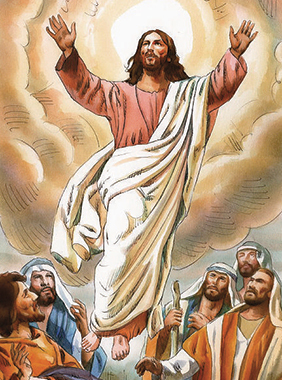 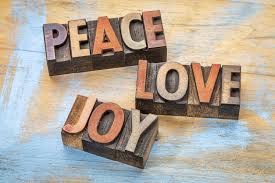 Intenzione: 
per il dono della gioia e la pace nei nostri gruppi
Terzo mistero della GLORIA LA PENTECOSTE
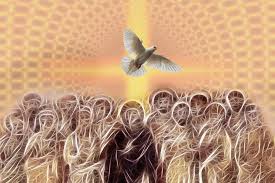 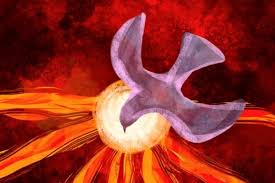 Intenzione: per i nostri gruppi AC perché possano lasciarsi condurre dallo Spirito
Quarto mistero della GLORIAL’ASCENSIONE DI MARIA
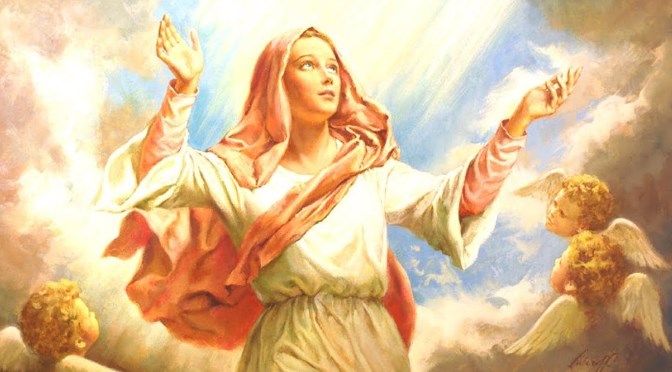 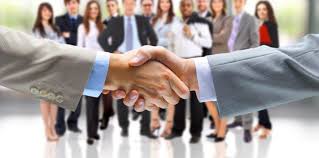 INTENZIONE: per tutti gli uomini e le donne immersi nel mondo del lavoro
Quinto mistero della GLORIAL’INCORONAZIONE DI MARIA
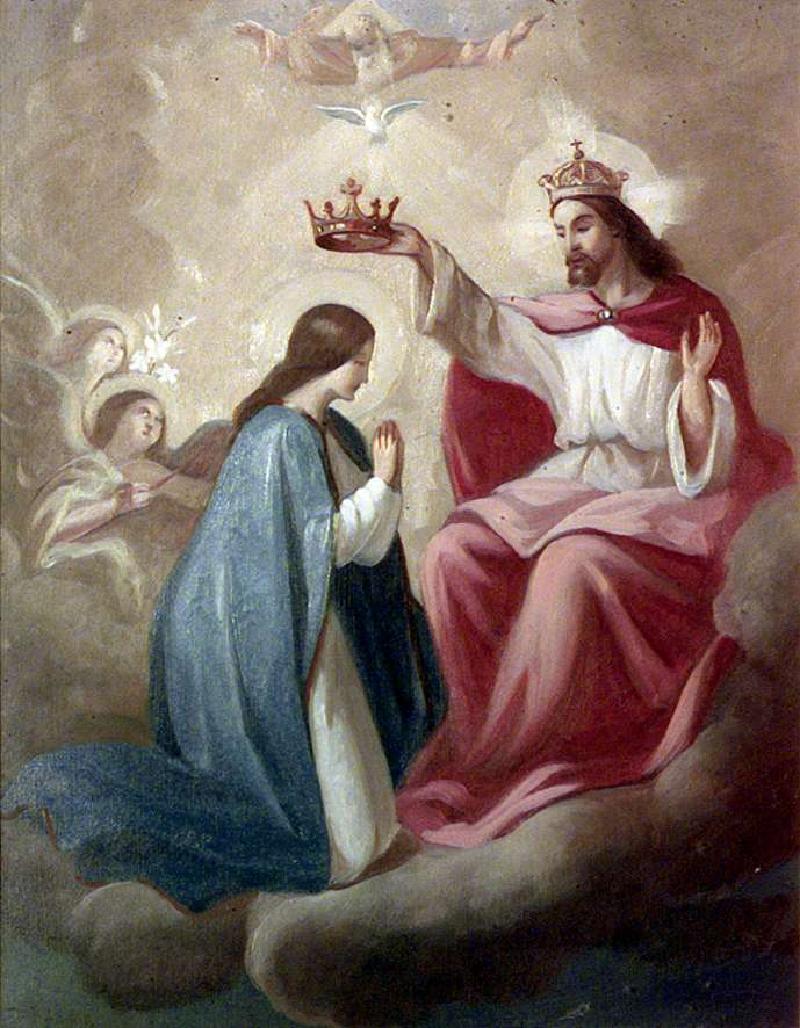 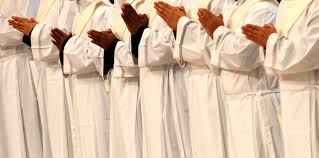 Intenzione: 
per il Papa, i nostri sacerdoti e la Chiesa tutta